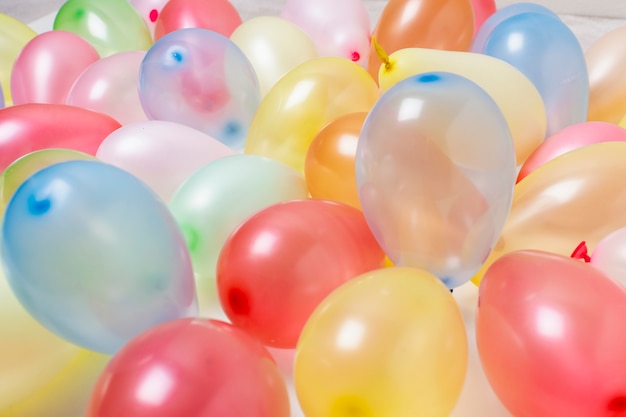 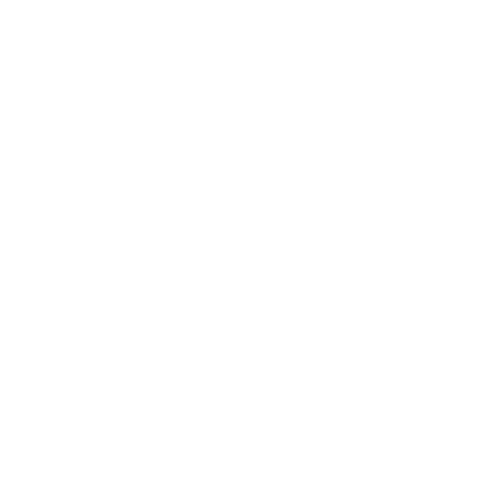 Pop
Balloon
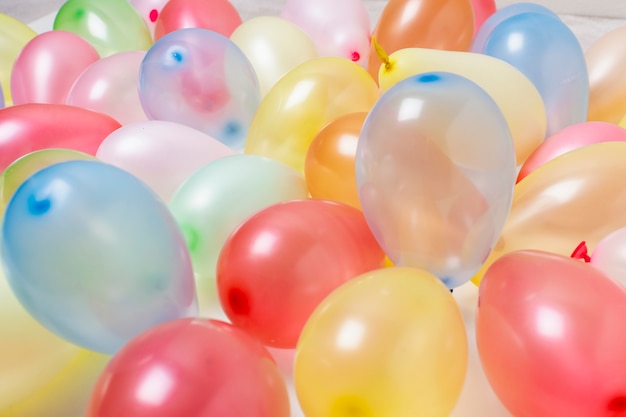 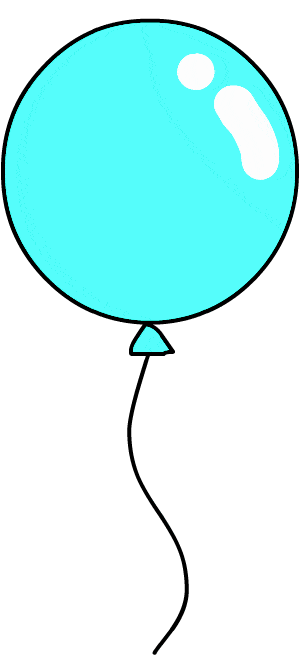 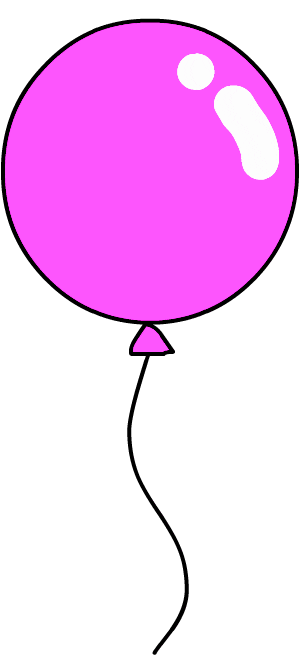 1
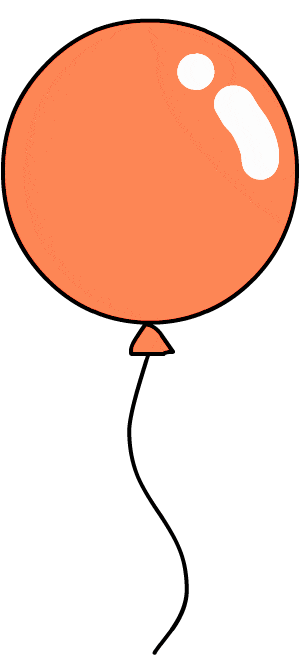 15
5
20
4
25
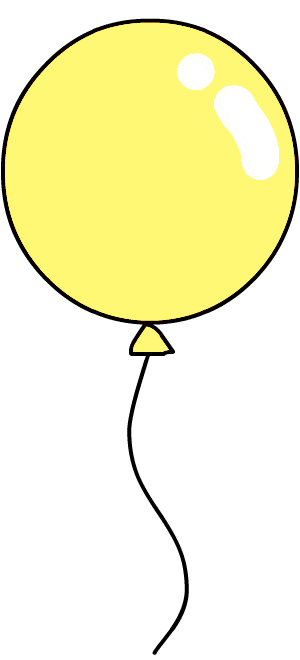 2
5
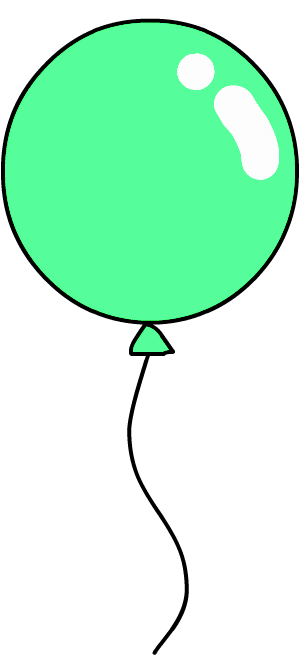 3
35